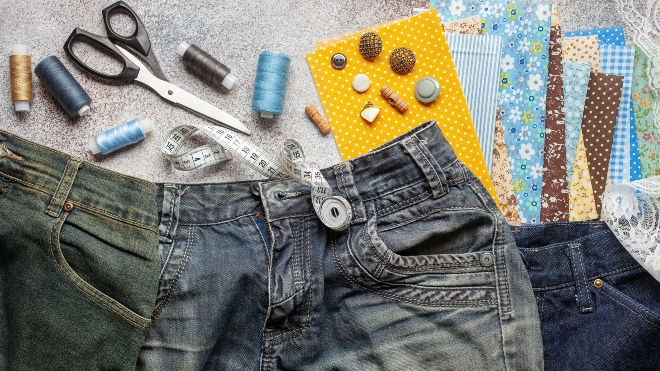 Upcycling
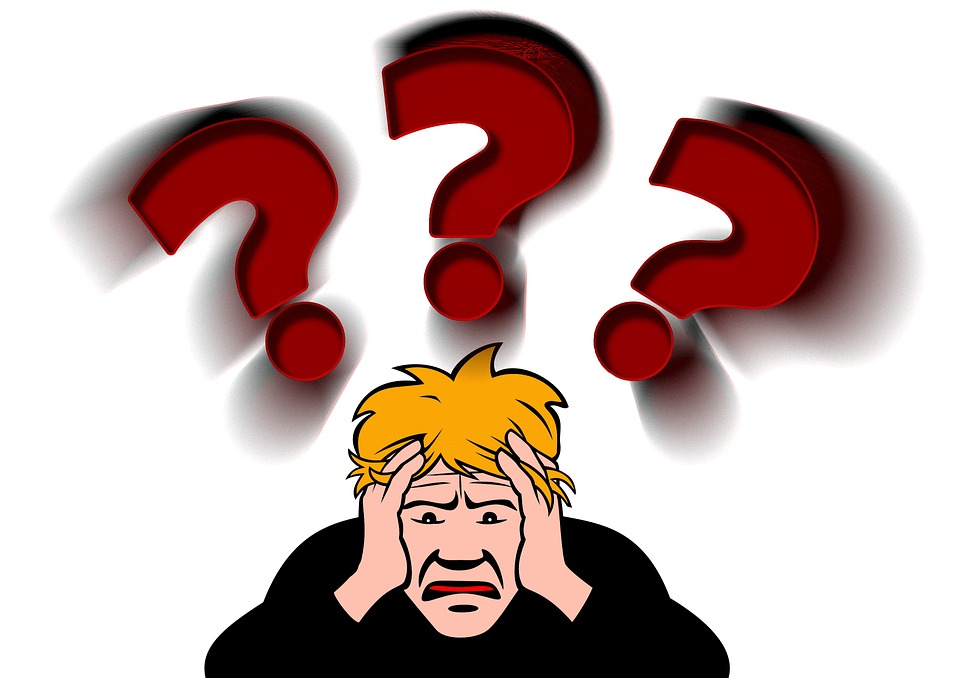 Qu'est-ce que l'upcycling ?
L'upcycling convertit les déchets ou les matériaux inutiles en nouveaux produits
Étape 1
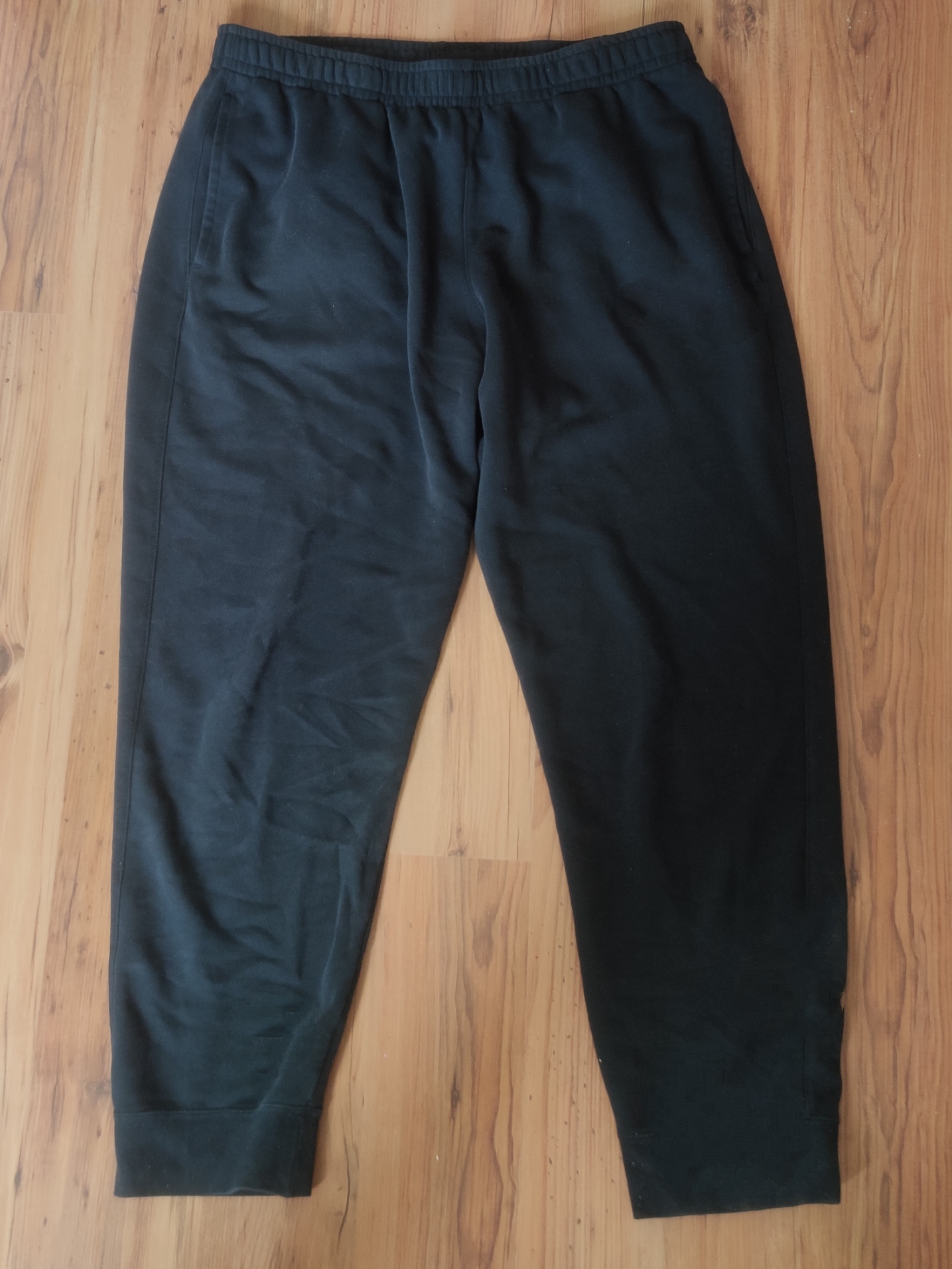 Ce pantalon est trop petit pour moi. C'est pourquoi je veux en faire un short.
Étape 2
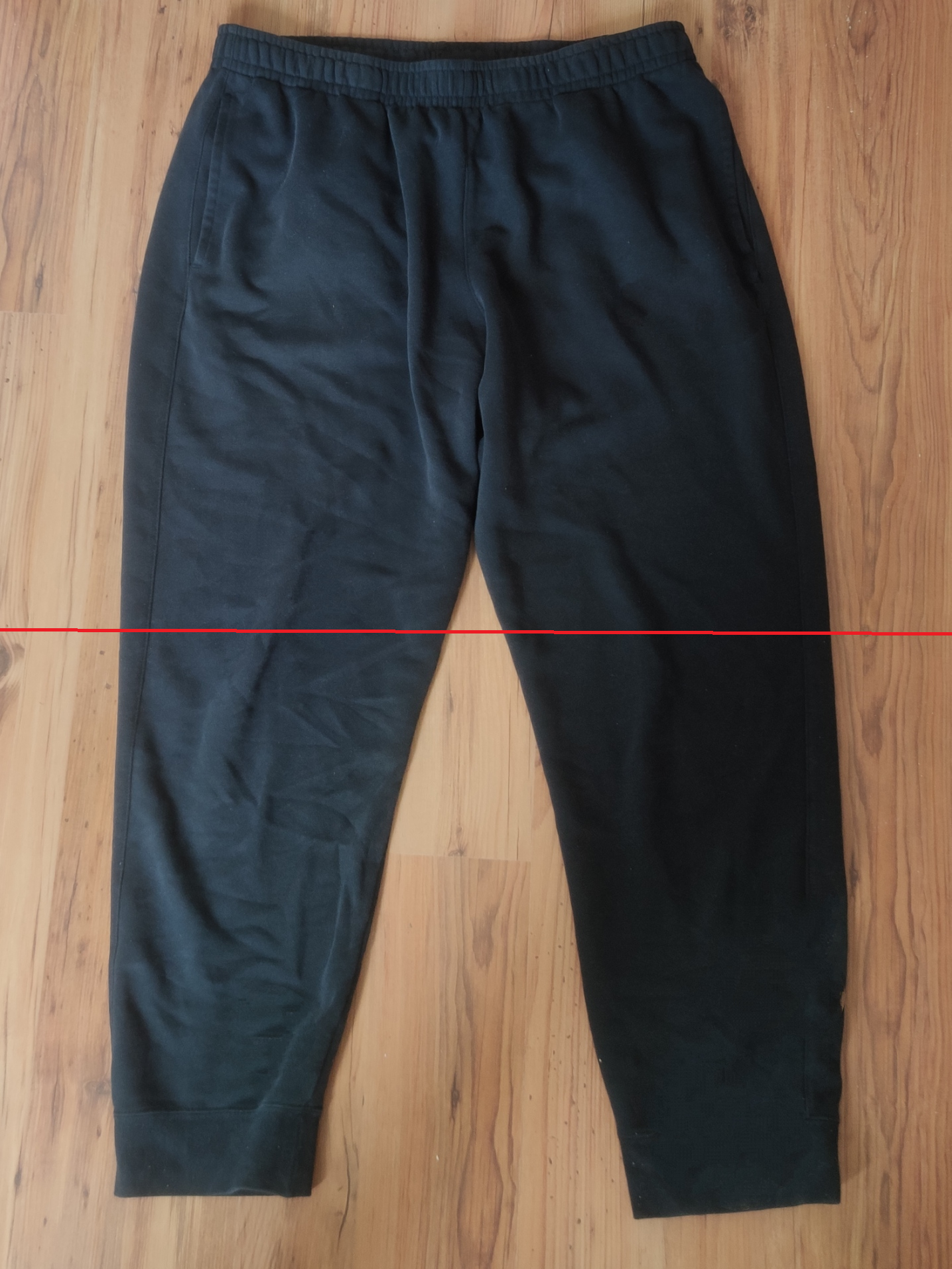 Le pantalon est coupé au niveau de la ligne rouge
Maintenant nous avons des shorts
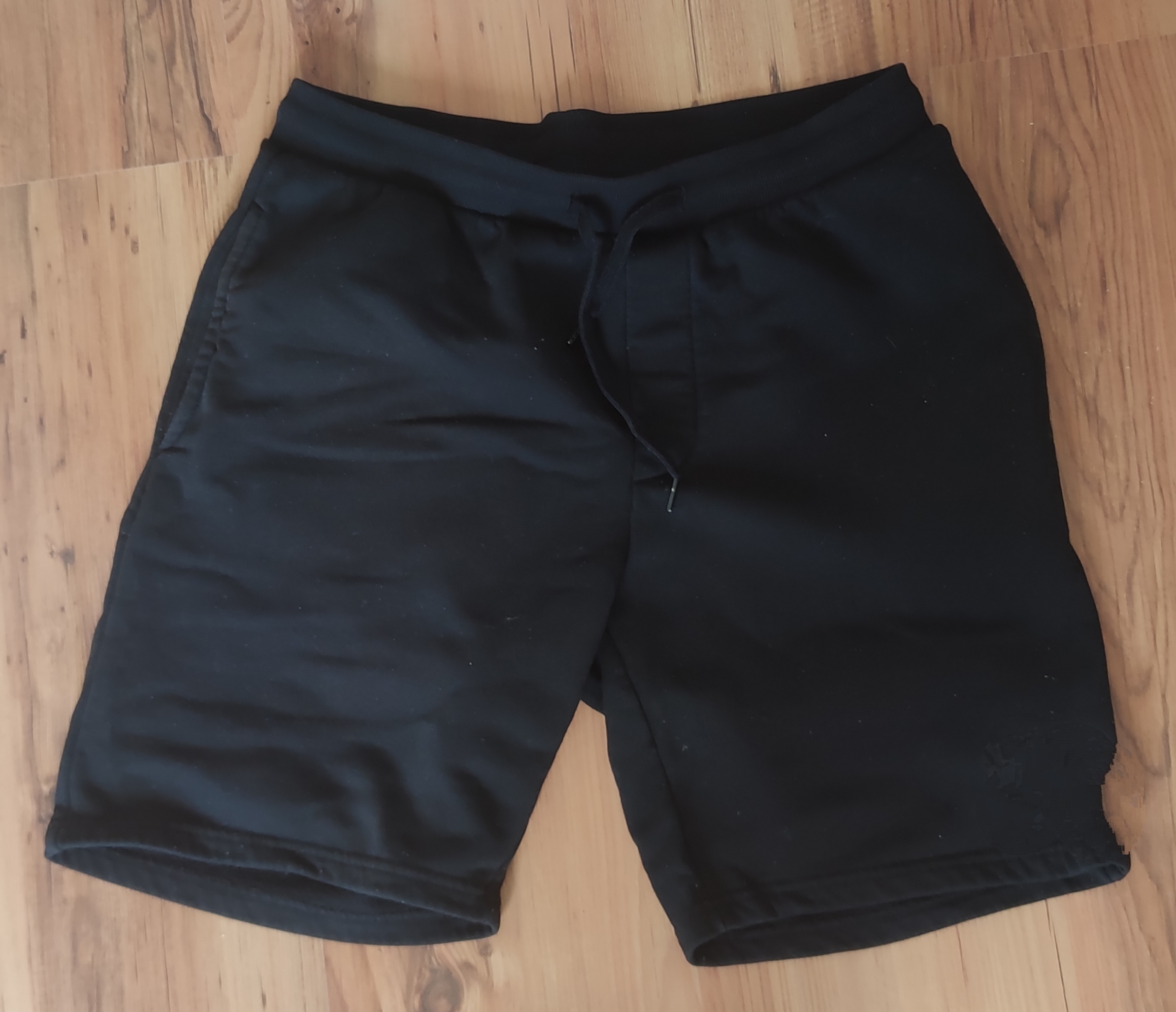 Vous pouvez maintenant porter ce pantalon comme celui-ci
Étape 3
Étape 4
Vous prenez des autocollants et vous les brodez sur le pantalon. Cela rend le pantalon moins uni.
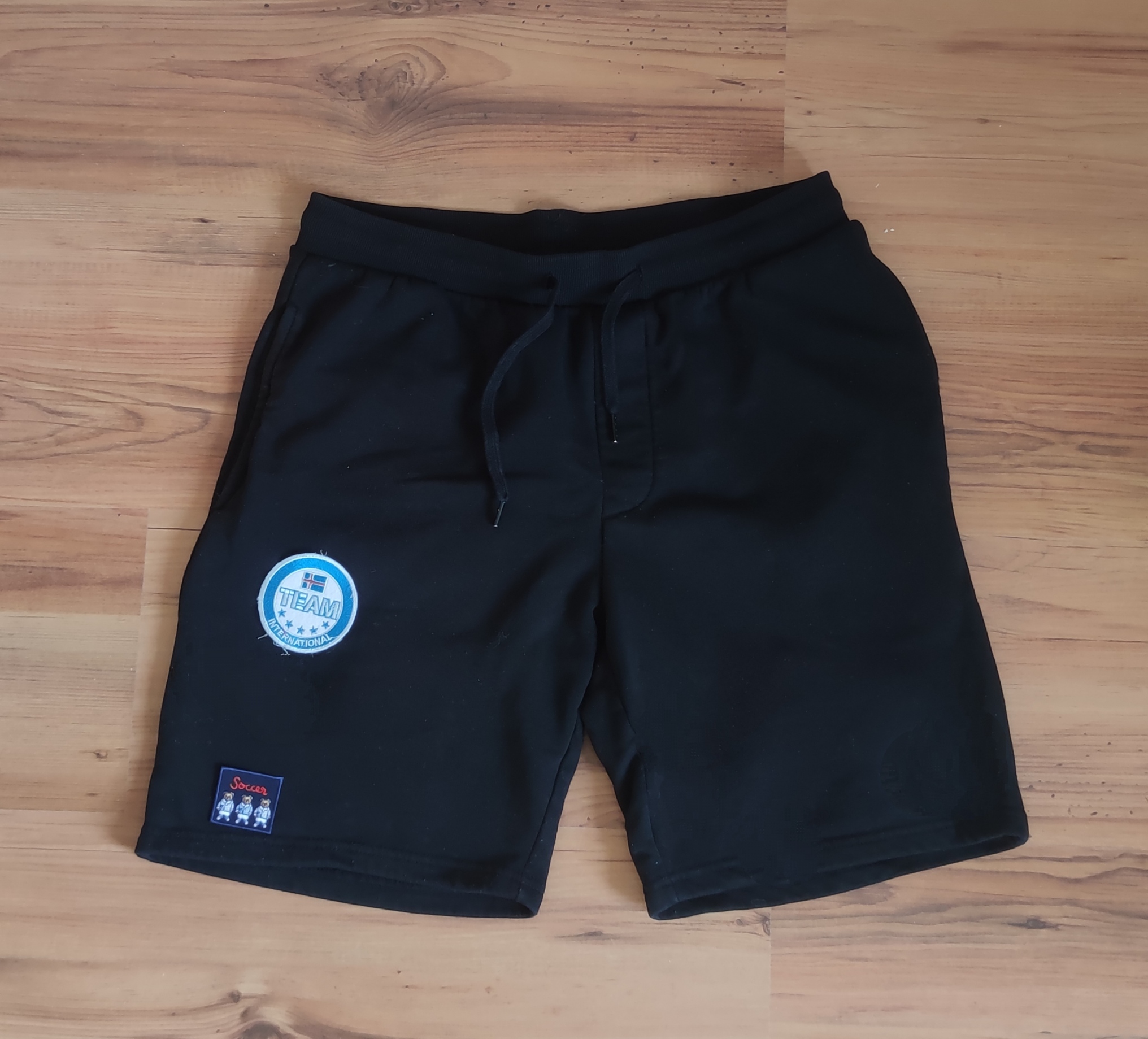 Avant
Aprés
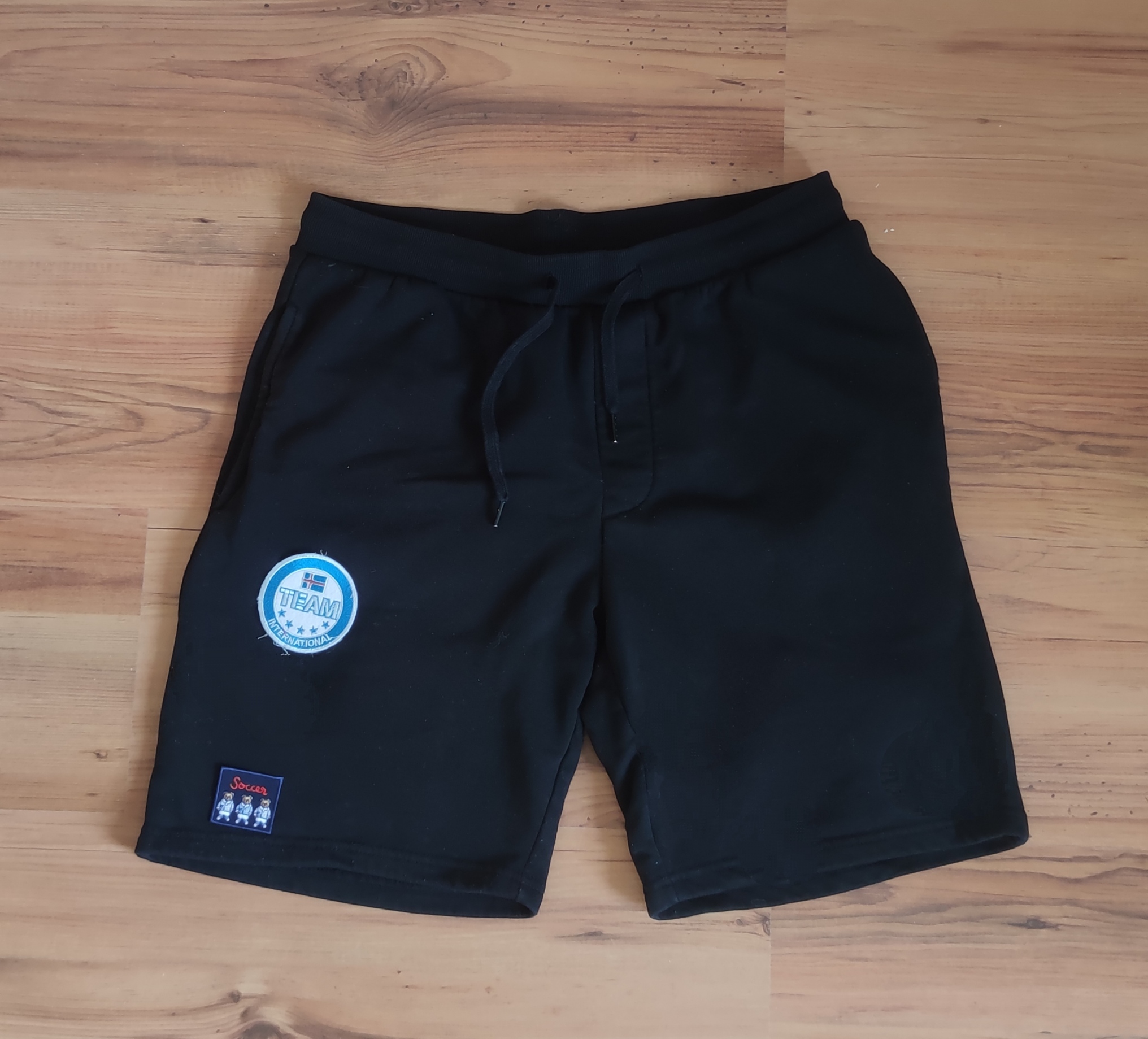 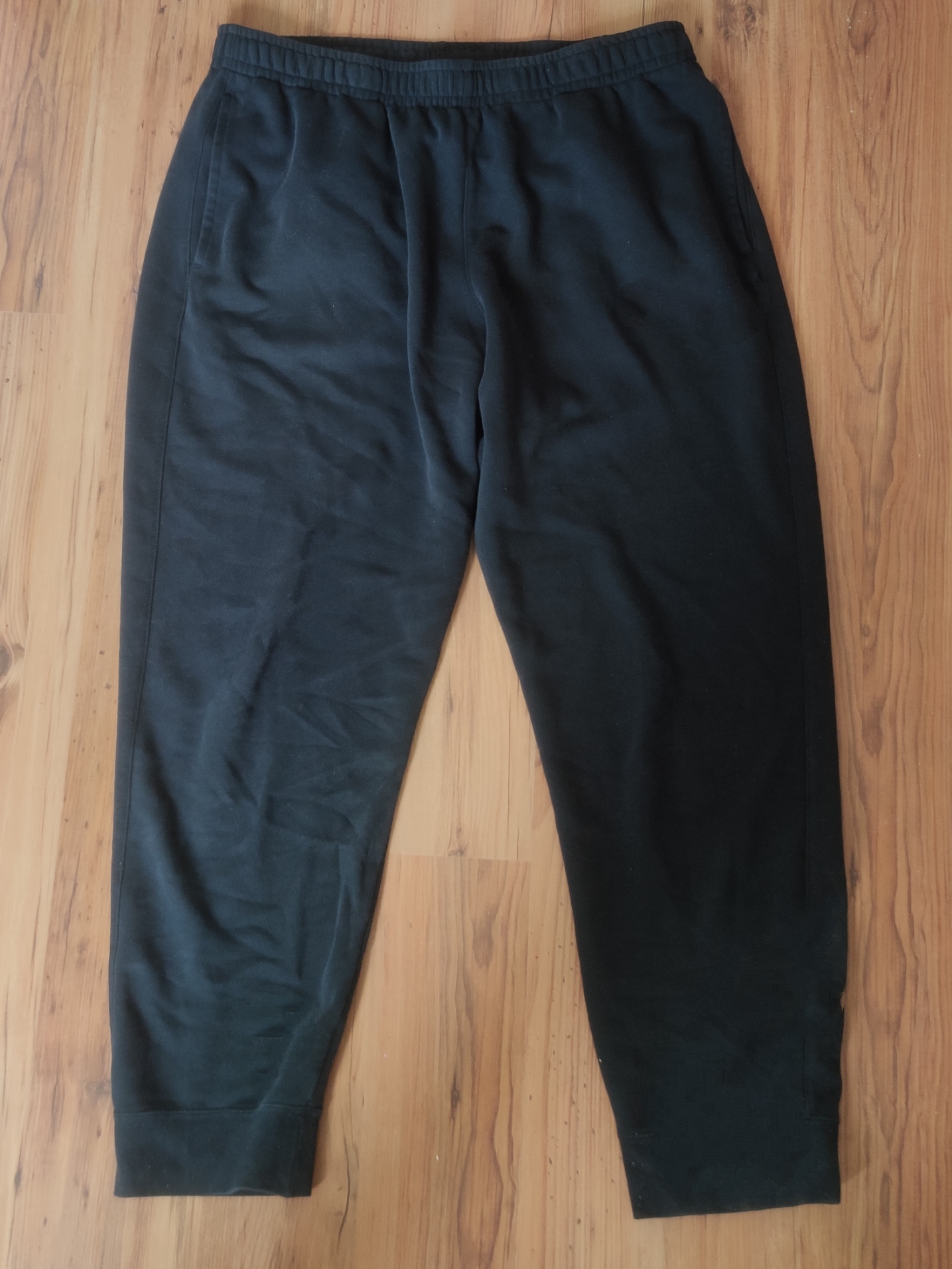 Vous pouvez porter le pantalon maintenant
Étape 5
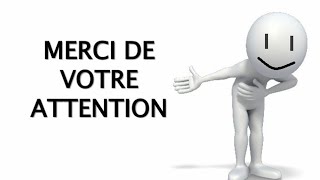